“It takes big courage”: Children and young people talk about living with parental alcohol problems and seeking support
SCCPN Child protection seminar
Louise Hill
1st March 2011
Overview
Background

Living with parental alcohol problems 

The need for courage

Implications for practitioners
2
Hidden population
Issues of stigma and secrecy. Legality and broad social acceptability of alcohol. Defining harmful drinking can be difficult and relies on parental reporting. 

Government figures estimate 65 000 children (under 16) are living with parental alcohol misuse in Scotland (2009). 

UK population estimates (Manning et al, 2009):
Approximately 30% of children under 16 live with at least one binge drinking parent in the UK [General Household Survey, 2004]
22% of children live with a hazardous drinker and 6% with a dependent drinker [National Psychiatric Morbidity Study, 2000]
3
Policy context
Hidden harm
An influential inquiry by the Advisory Council on the Misuse of Drugs published in 2003
Focus on needs of children (foetal to eighteen years) of problem drug users
A catalyst for action: responses from Scottish Government – extended the remit to include alcohol 

Alcohol and drug policy 
Road to recovery (2008) 
Changing Scotland’s Relationship with alcohol: A Framework for Action (2009)
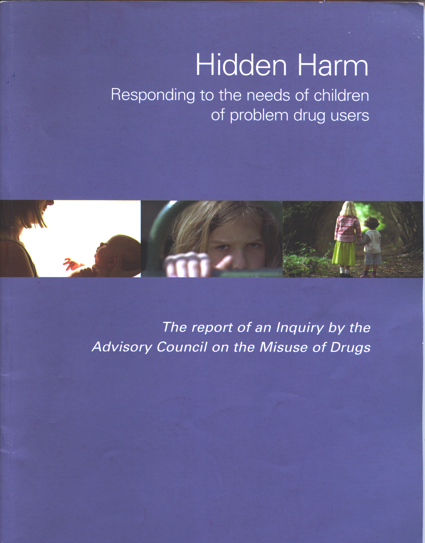 4
Impact on children
There is considerable variety in the experiences and outcomes for children affected by parental alcohol problems; thus, it is important to recognise that the impact on every child within every family can be different and there is no simple negative trajectory (Velleman, R & Orford, J, 1999)

Cumulative affect of multiple adversities in childhood that leads to negative outcomes (Cleaver et al. 1999)

BUT for the majority of children, parental alcohol problems have a negative affect on their childhood; ‘most of the children conveyed a clear message of deep hurt resulting from parental drinking, although a minority appeared to have taken it in their stride’ (Laybourn et al. 1996:136)
5
Impacts (Adapted from Cleaver et al., 1999)
6
Children identified ‘at risk’
Audits of Child Protection Registers

One London audit of children on Child Protection Registers (CPR) found parental substance misuse was a concern for just over half the children, with alcohol the greater concern at 24% compared to 16% heroin use (Forrester, 2000) 

English study found 75% of children on CPR had parents misusing alcohol on its own or with other substances; furthermore, social workers had the greatest concerns about these children (Hayden, 2000) 

Forrester & Harwin’s (2006) study identified a third (33%) of children on the CPR affected primarily by parental alcohol problems. 

A study across six English local authorities found a third of children in social worker case files were negatively affected by parental alcohol problems (Cleaver et al. 2007)

Small scale study of social backgrounds of children referred to the Children’s hearing system found 39% of families had one or both parents have problems with alcohol (SCRA, 2004)
7
Living with parental alcohol problems
Jessica, aged ten
Drawing produced when asked ‘what comes into your head when I say the word ‘alcohol’?’ 

(Hill, 2011)
8
A real concern for children and young people when using ChildLine (confidential telephone support service)

Parental alcohol misuse found to be the most frequent concern regarding parental health and well being (31%) followed by drug misuse (11%) and domestic abuse (7%) in a study of 9 000 children’s phone calls to ChildLine Scotland (CRFR/ChildLine Scotland 2005)

Often many worries of which parental alcohol problems are a part – family conflict and violence, domestic abuse, parental mental health, bereavement, financial hardships, caring responsibilities, school difficulties (especially bullying/attendance) (Gillan et al 2009)
9
The need for courage
Factors affecting talking about parental alcohol problems and seeking support  
(Often) love and loyalty for a parent and family
Fear of being removed
Fear of reprisals (in some cases) 
Fear of being bullied/associated stigma if known
Do not want to be ‘treated differently’
Not being taken seriously 
Being able to trust 
Optimism – it will get better soon!
Finding the right words….
10
Implications for practitioners
Need to recognise the possible anxieties in talking about parental alcohol problems – will take time and trust 

Provide non-judgemental and non-stigmatising support 

Find different ways to communicate 
Use stories – ‘Good to start the conversation’ 
Talk through the third person or abstract 
Open methods (e.g. alcohol bottle)
Be sensitive in using alcohol education resources 
Be open to the ways in which children may engage in different methods and choose to communicate in different ways 

Challenges of understanding multiple problems - children, parents and professionals views may all differ 

Parents may be reluctant to accept alcohol use has an impact on children or engage with services
11
References
Advisory Council on the Misuse of Drugs (ACMD) (2003) Hidden Harm: responding to the needs of children of problem drug users London: Home office 
Cleaver, H, Unell, I, Aldgate, J (1999) Children’s needs – parenting capacity: The impact of  parental mental illness, problem alcohol and drug use and domestic violence on children’ London: TSO
CRFR/ChildLine (2005) Children’s concerns about the health and wellbeing of parents and significant others Edinburgh: CRFR 
Forrester, D. (2000) Parental substance misuse and child protection in a British sample A survey of children on the child protection register in an inner London district office. Child Abuse Review, 9(4):235-246.
Forrester, D & Harwin, J (2006) Parental substance misuse and child care social work: findings from the first stage of a study of 100 families, Child & Family Social Work, 11(4): 325-335.
Gillan, E, Wales, A, with Hill, L, & Robertson, F (2009) Untold damage: children living with parents who drink harmfully Glasgow: ChildLine Scotland/SHAAP 
Hayden, C (2004) Parental substance misuse and child care social work: research in a city social work department in England, Child Abuse Review 13(1):18-30
12
Laybourn, A., Brown, J and Hill, M (1996) Hurting on the inside: Children’s experiences of parental alcohol misuse Aldershot: Avebury
Manning, V, Best, D, Faulkner, N & Titherington, E (2009) New estimates of the number of children living with substance misusing parents: results from UK national household surveys BMC Public Health 9:377-388
Scottish Government (2008) The road to recovery: a new approach to tackling Scotland’s drug problem Edinburgh: Scottish Government 
Scottish Government (2009) Changing Scotland’s relationship with alcohol: a framework for action Edinburgh: Scottish Government 
SCRA (2004) Social backgrounds of children referred to the Reporter: a pilot study Stirling: Scottish Children’s Reporters Administration
Velleman, R & Orford, J (1999) Risk and resilience: Adults who were children of problem drinkers Amsterdam: Harwood Academic
13
Contact details
Centre for Learning in Child Protection
University of Edinburgh and NSPCC
Moray House School of Education,
Paterson's Land, Holyrood Road,
Edinburgh, EH8 8AQ
Tel: 0131 651 6443
Email: Louise.Hill@ed.ac.uk 

Thank you for listening! 
14